[Site monitor view 1]
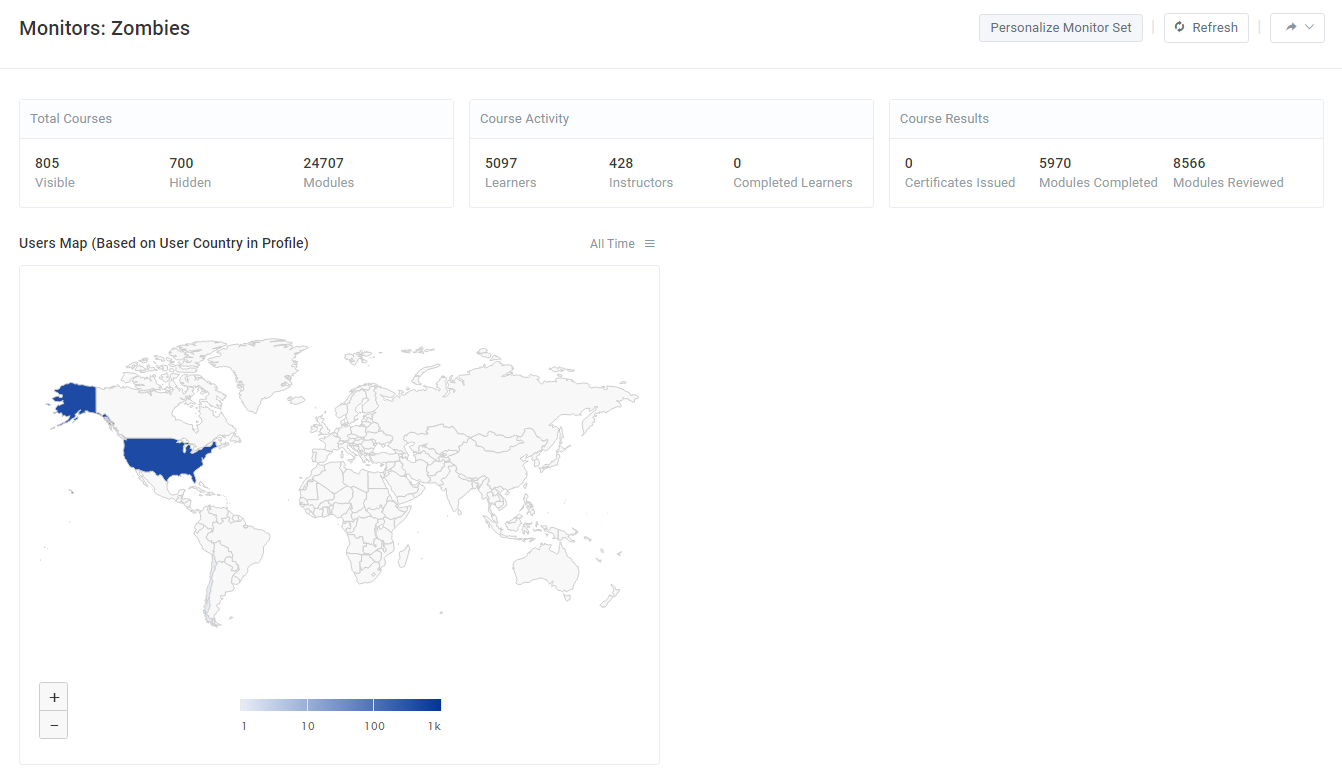 [Site monitor view 2]
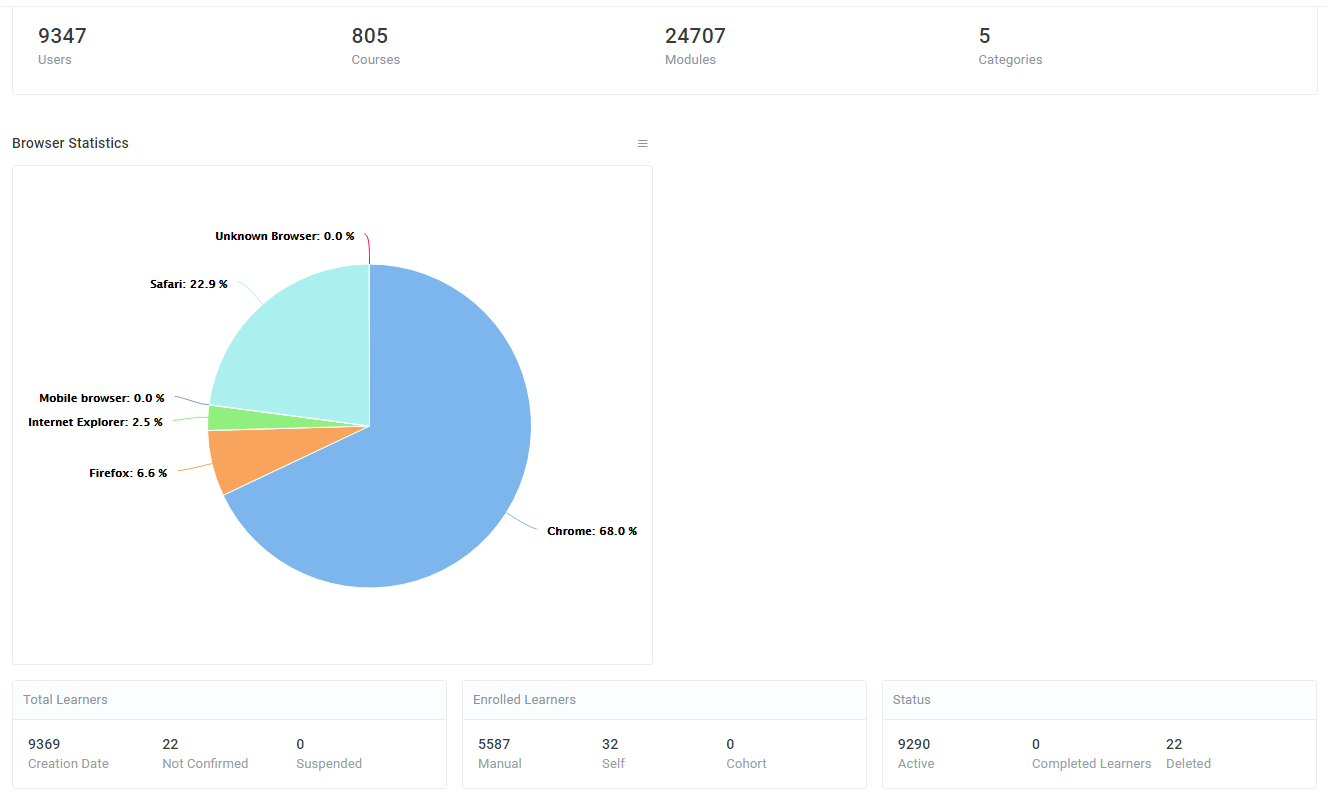 [Site monitor view 3]
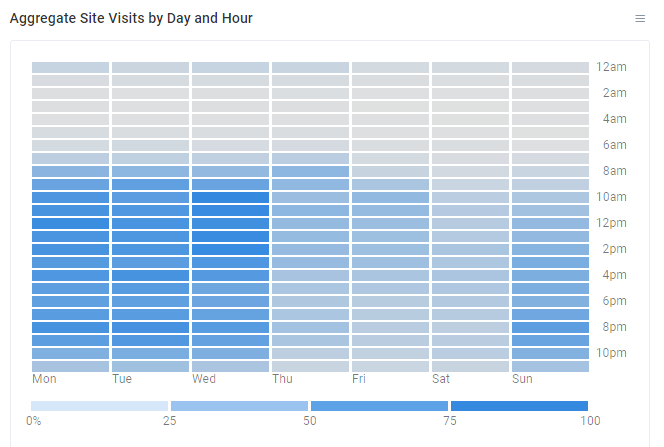 [Site monitor view 4]
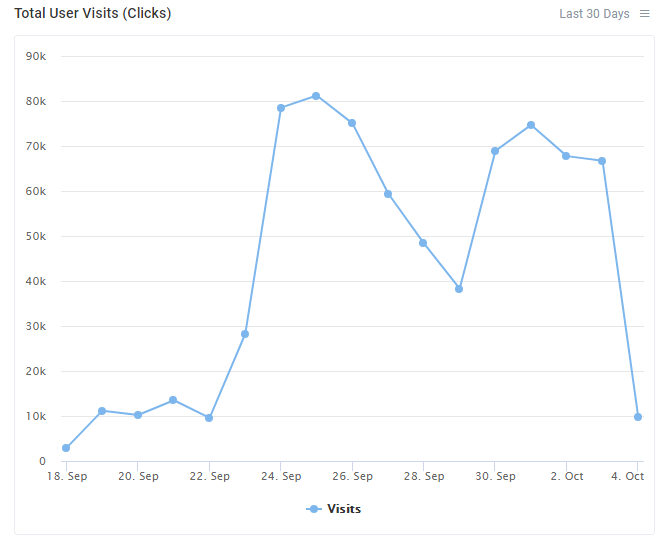 [Site monitor view 5]
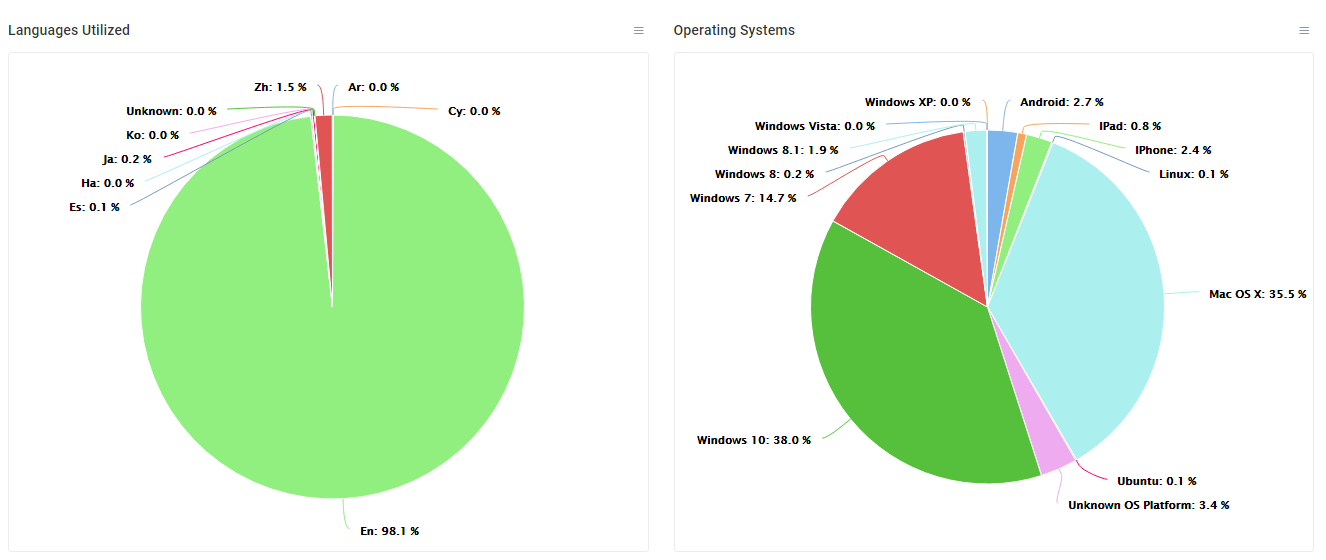 [Site monitor view 6]
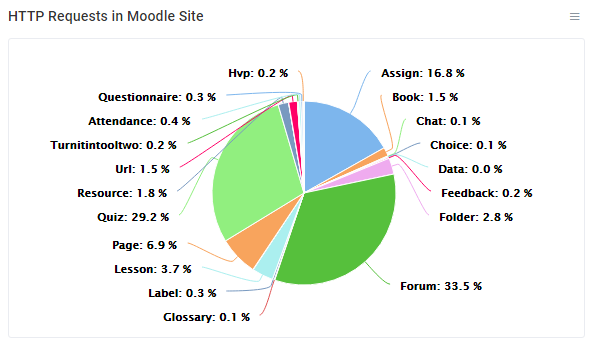 [Course level view 1]
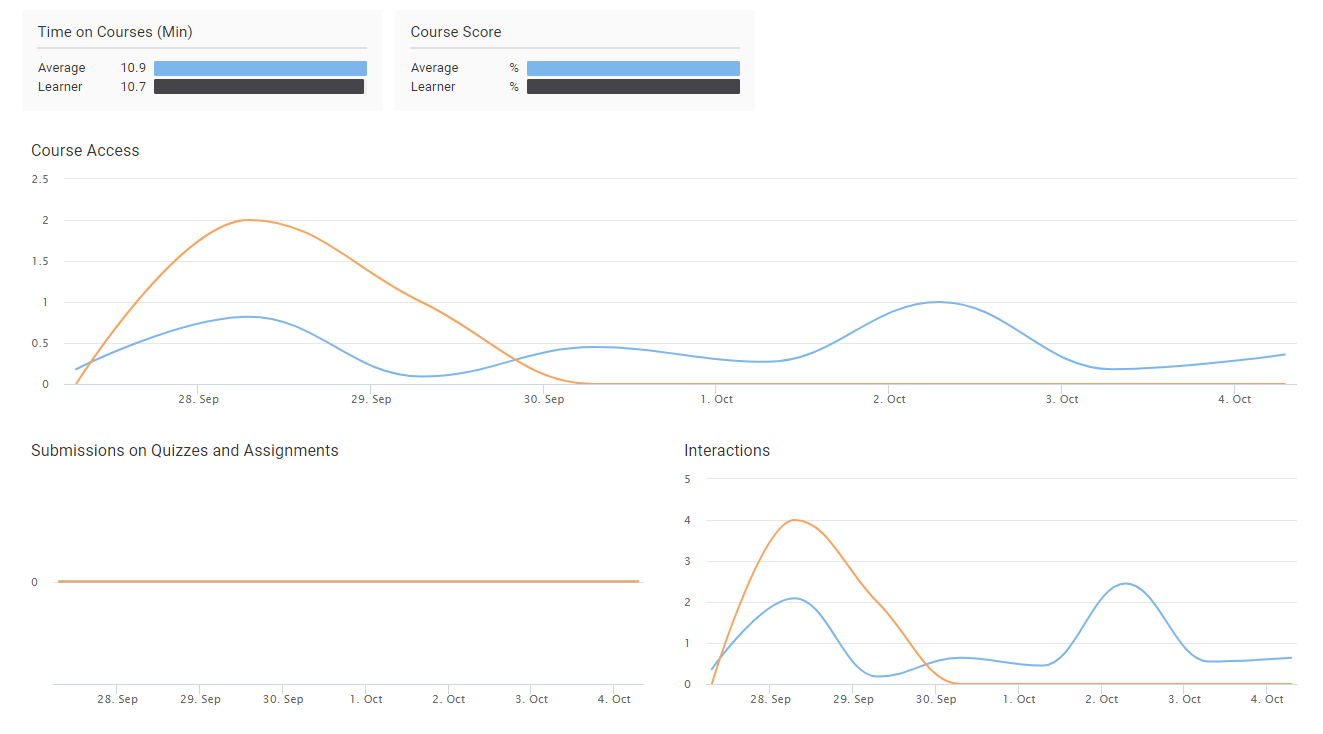 [Course level view 2]
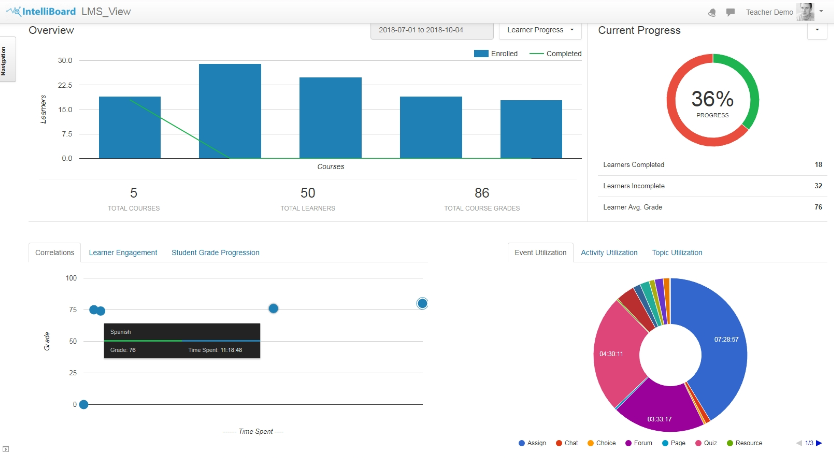